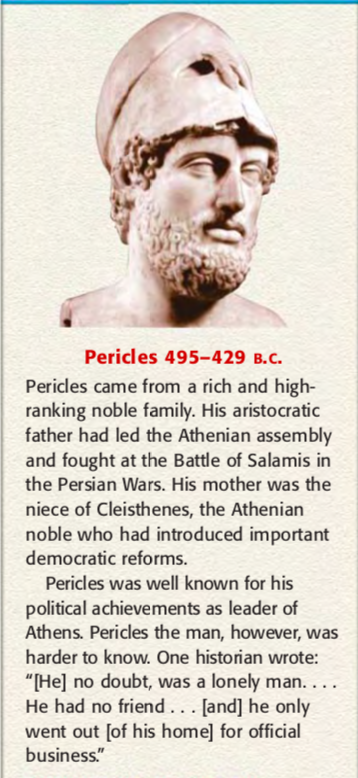 Classical Greece
2000bc – 300bc
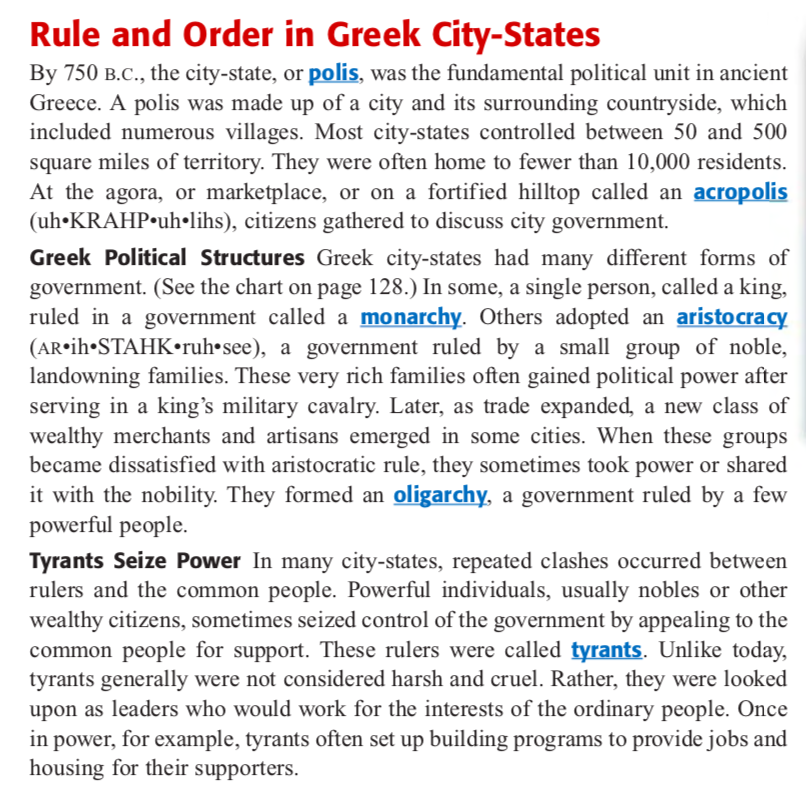 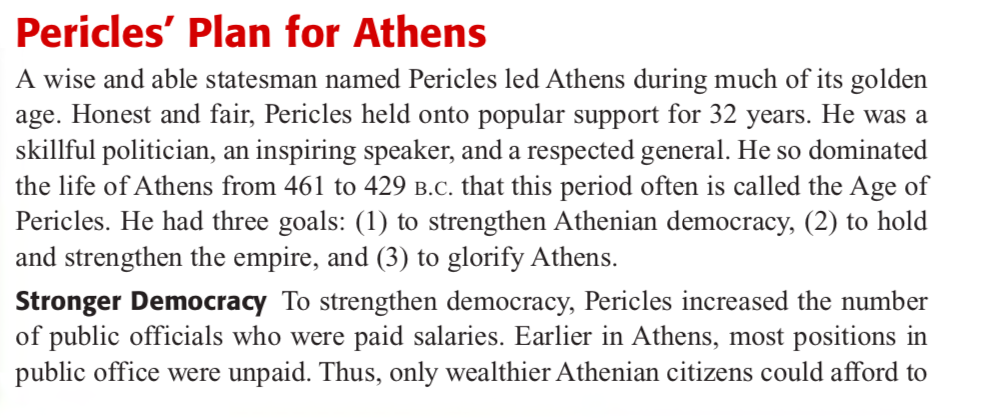 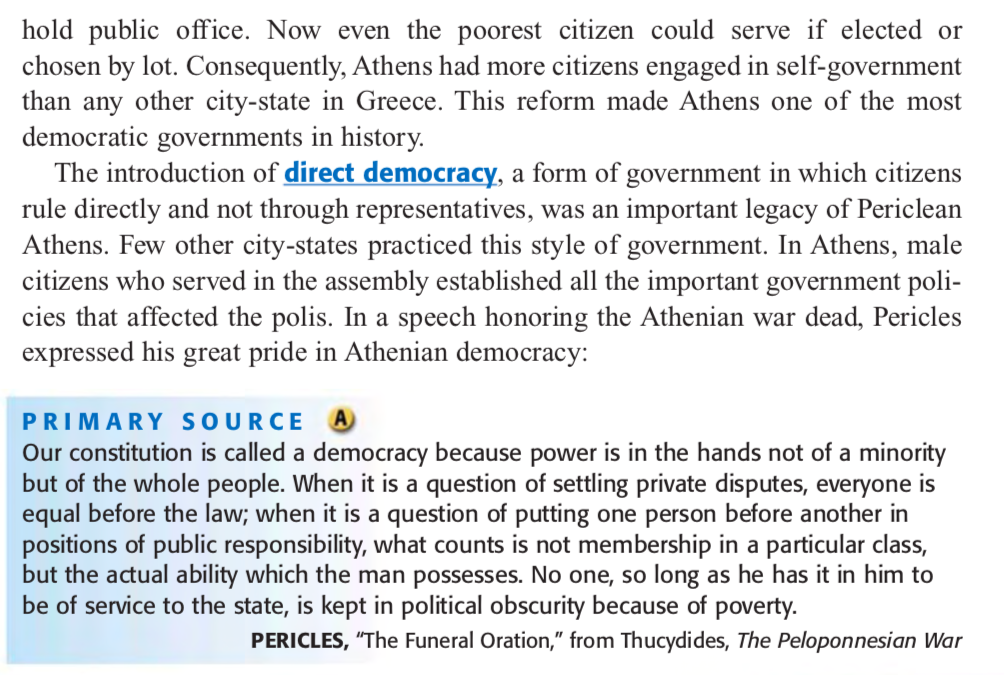 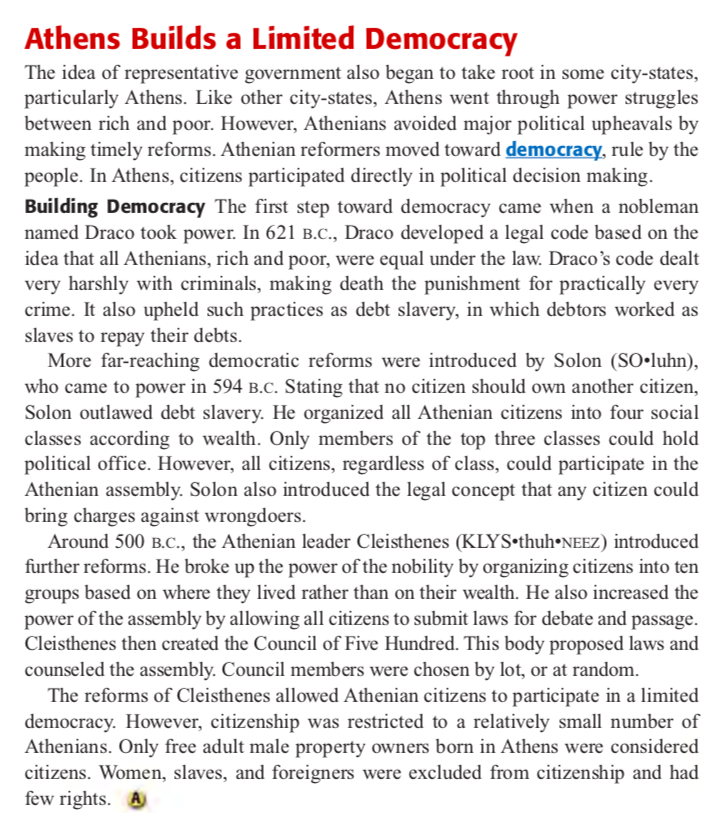 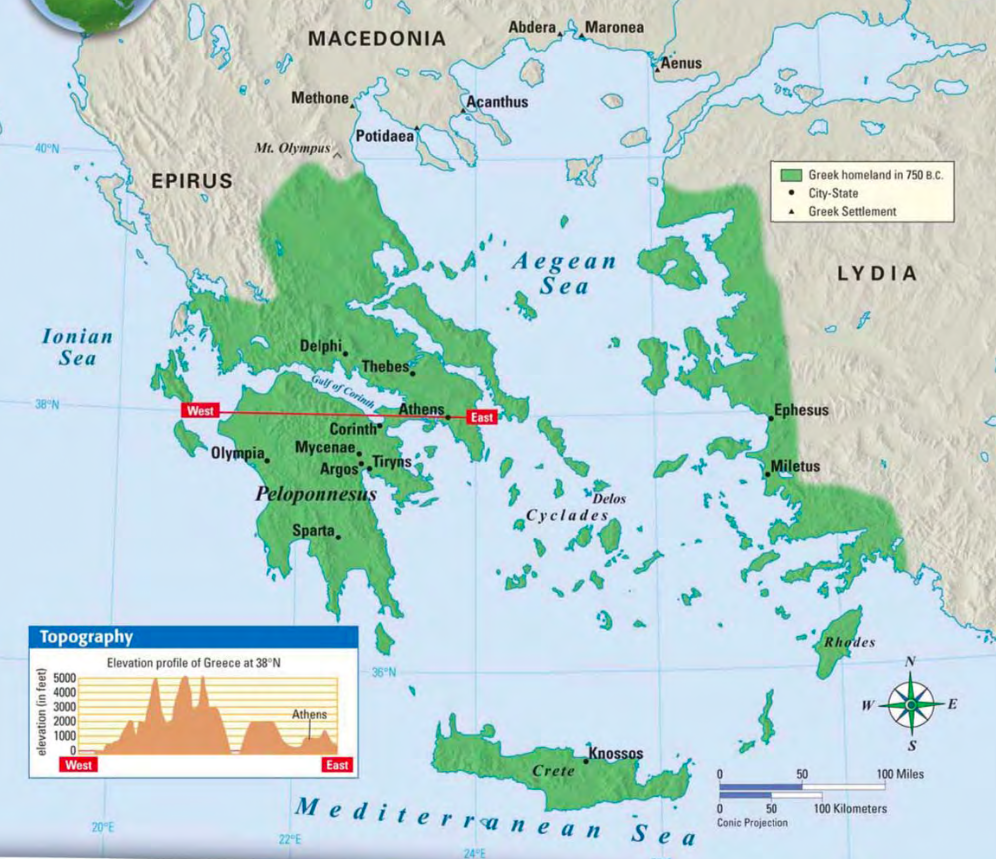 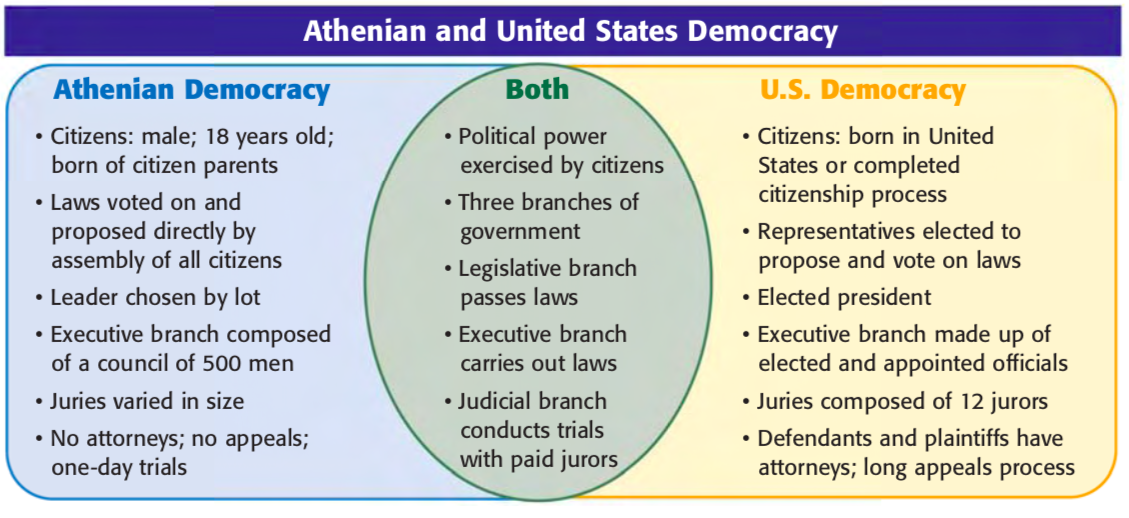 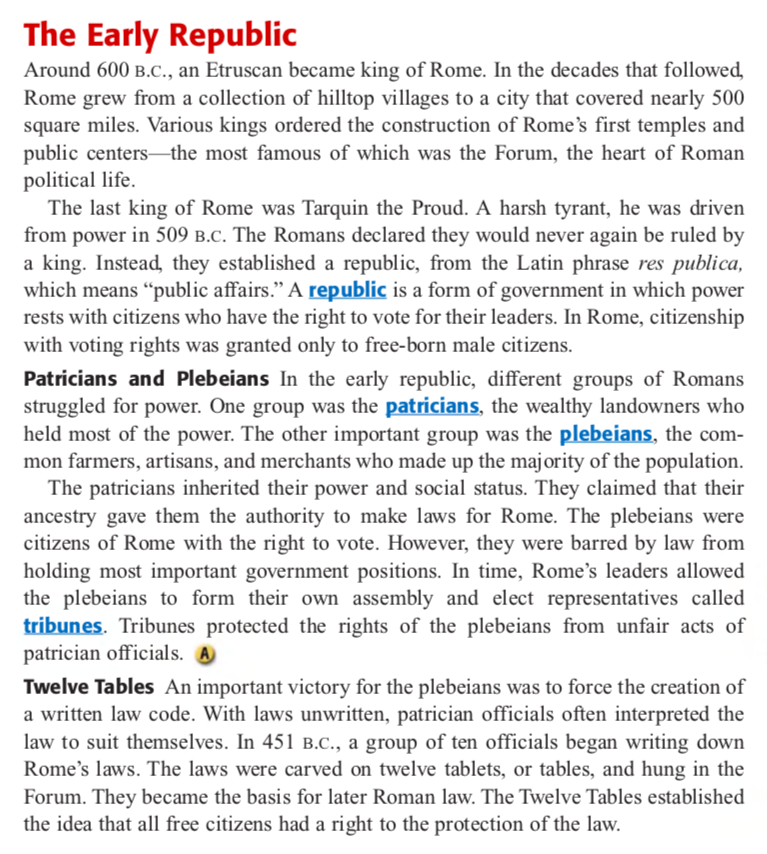 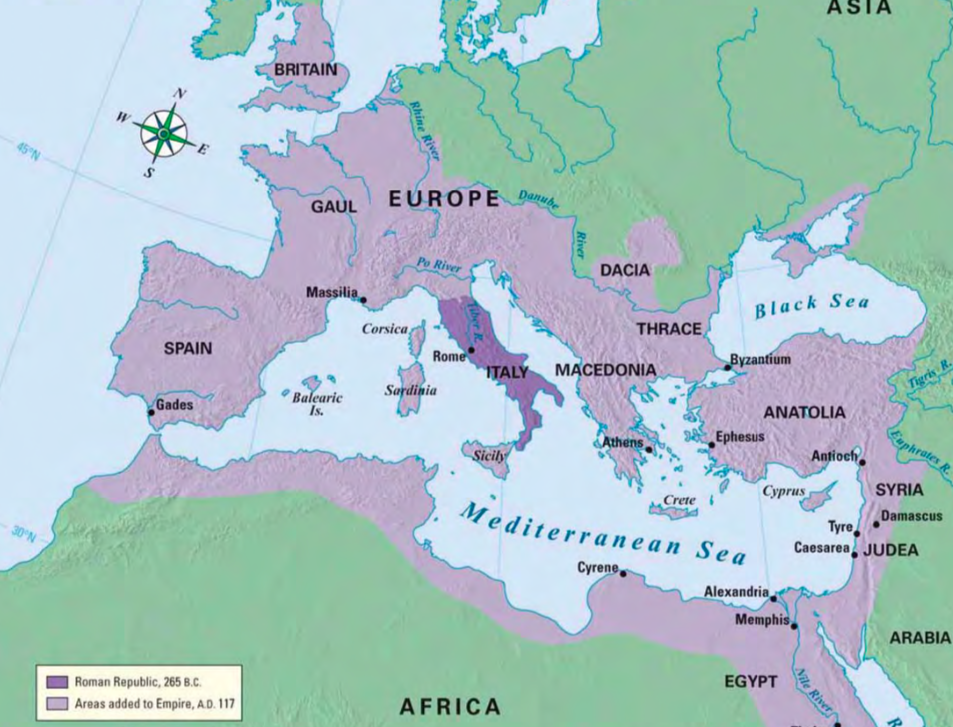 Ancient Rome
500bc – 500ad
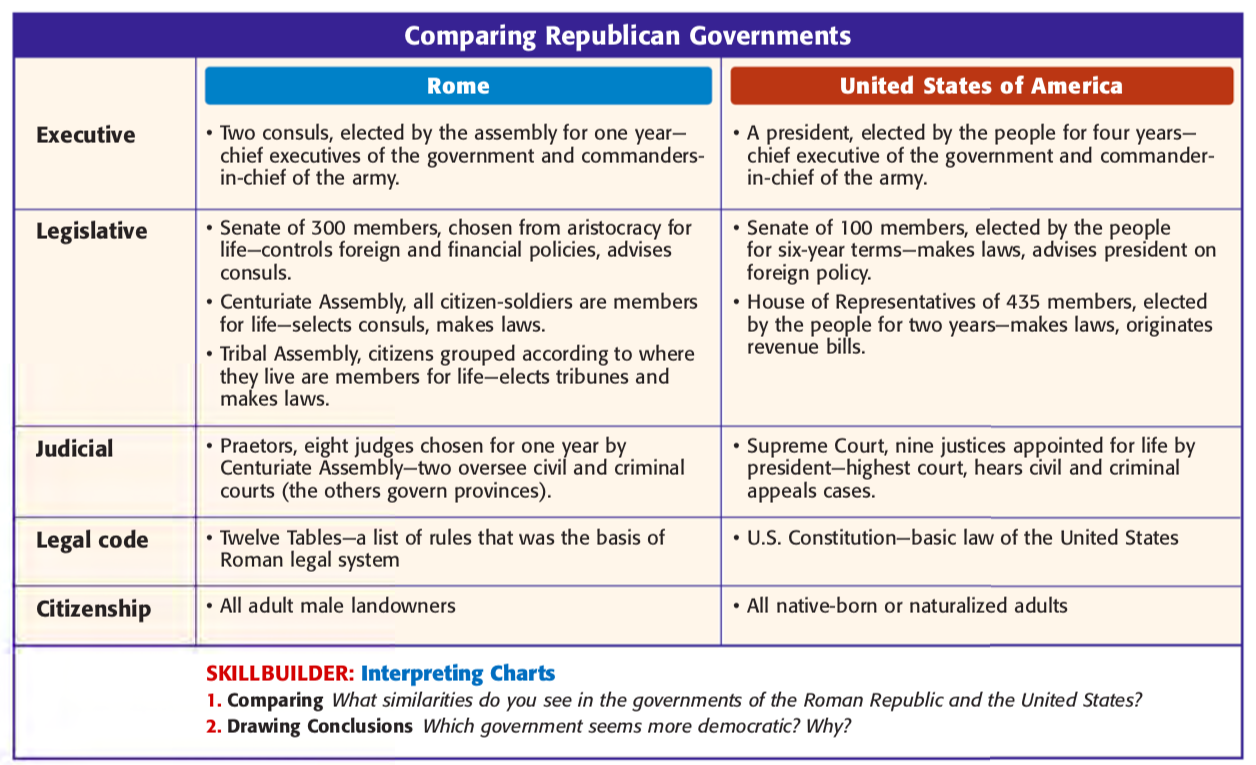 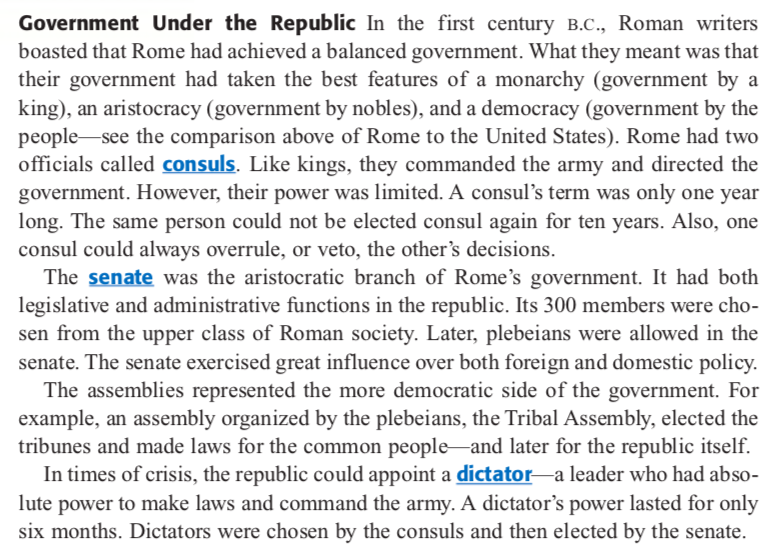